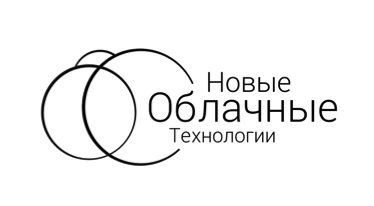 Семейство российских
офисных продуктов
Правовые уведомления
Условия, изложенные в настоящей презентации не являются офертой ООО "НОВЫЕ ОБЛАЧНЫЕ ТЕХНОЛОГИИ", предварительным, опционным или рамочным договором, а также договором простого товарищества в смысле Гражданского кодекса Российской Федерации, не порождают юридических и финансовых обязательств (в том числе,  обязательств  заключить в  дальнейшем  иные  договоры,  передать  имущество  или  денежные  средства)  и не  могут  служить  основанием  для  возникновения  ответственности ООО "НОВЫЕ ОБЛАЧНЫЕ ТЕХНОЛОГИИ“ за их неисполнение. Ни одно из условий  настоящей  презентации  не  может  интерпретироваться  как  разрешение или уполномочивание  какого-либо  лица  действовать в  качестве  агента ООО "НОВЫЕ ОБЛАЧНЫЕ ТЕХНОЛОГИИ",  а также вести дела от имени ООО "НОВЫЕ ОБЛАЧНЫЕ ТЕХНОЛОГИИ", делать заявления, давать гарантии или представлять  интересы  перед  третьими  лицами.  Конкретные  юридические и финансовые  обязательства   ООО "НОВЫЕ ОБЛАЧНЫЕ ТЕХНОЛОГИИ"  могут  быть  установлены  в  отдельных  договорах и соглашениях,  заключаемых  дополнительно.
КОНФИДЕНЦИАЛЬНО
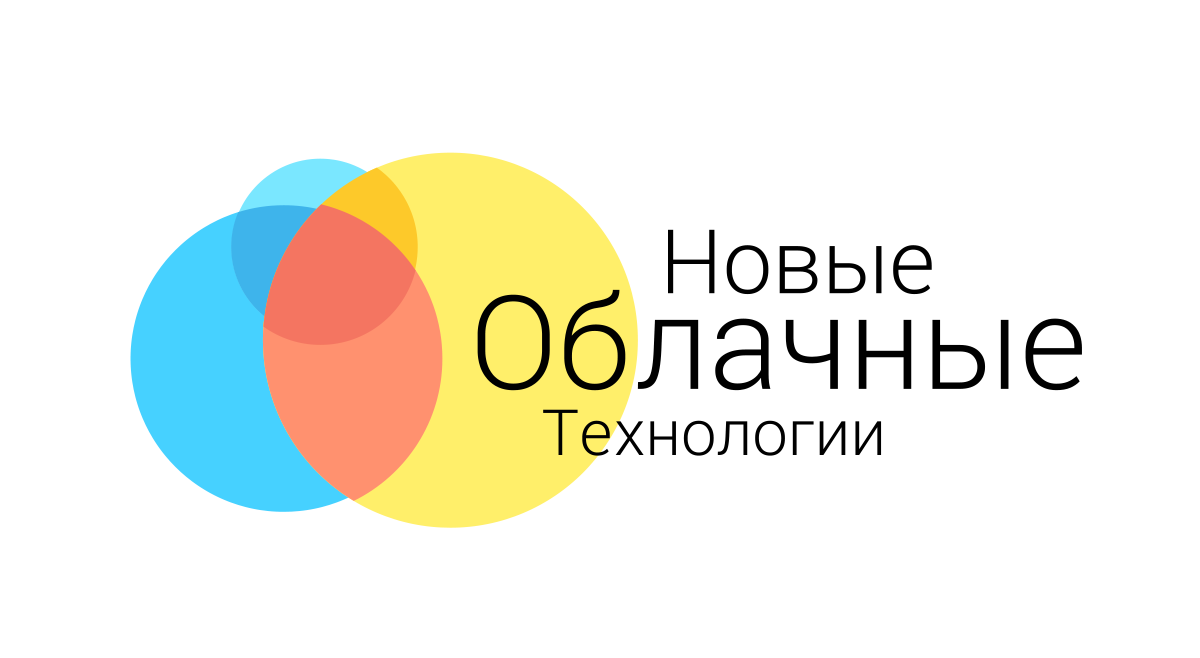 Новые Облачные Технологии
Основана в 2013 году

Более 350 специалистов

Более 550 партнеров

Основной Продукт - МойОфис
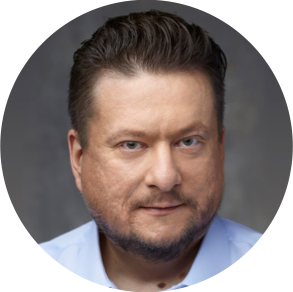 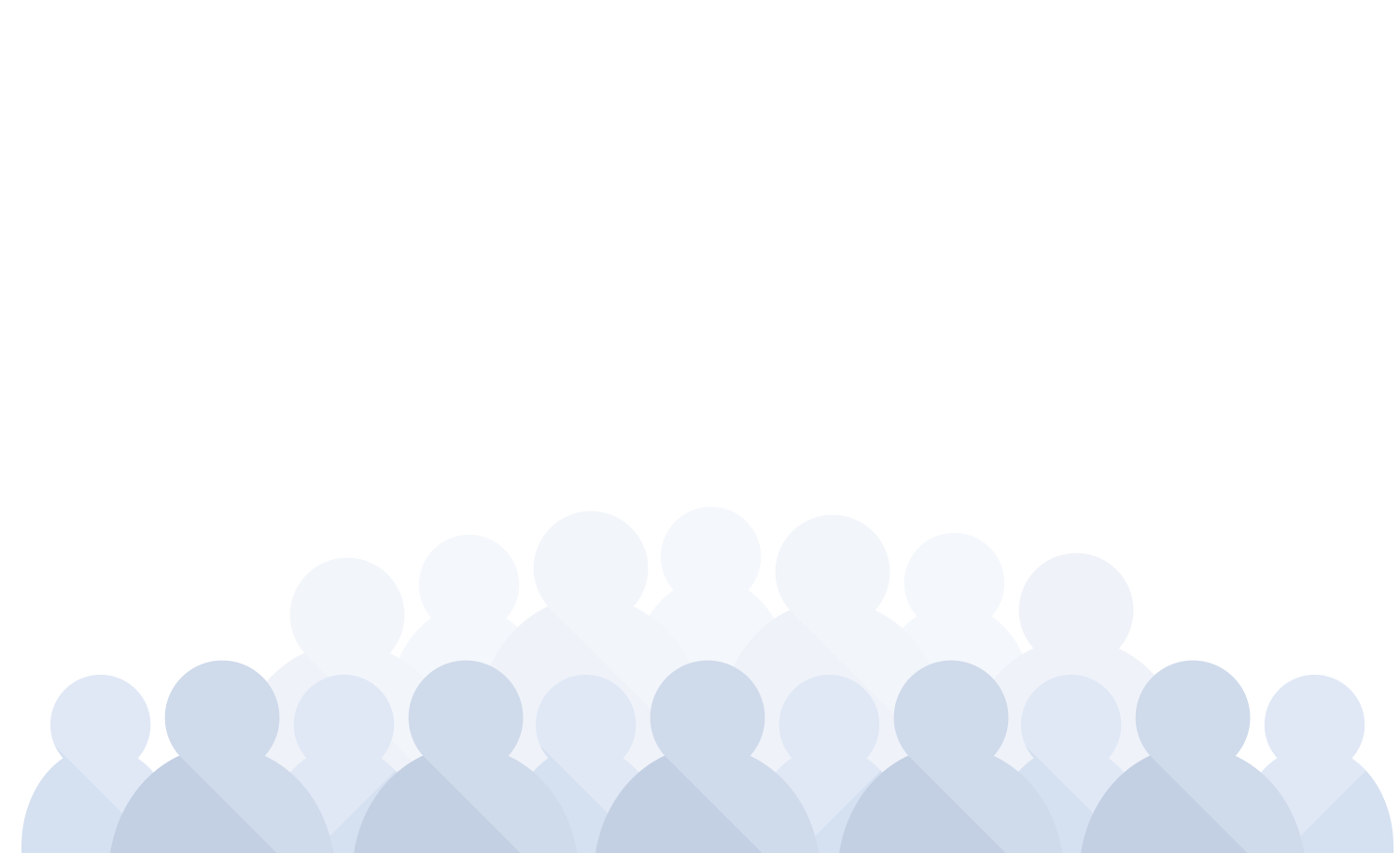 Генеральный директор 
Дмитрий Комиссаров
Что такое МойОфис®?
Российский пакет офисных программ, который предоставляет платформу для совместного редактирования и хранения документов, почтовую систему, а также полный набор современных офисных приложений.
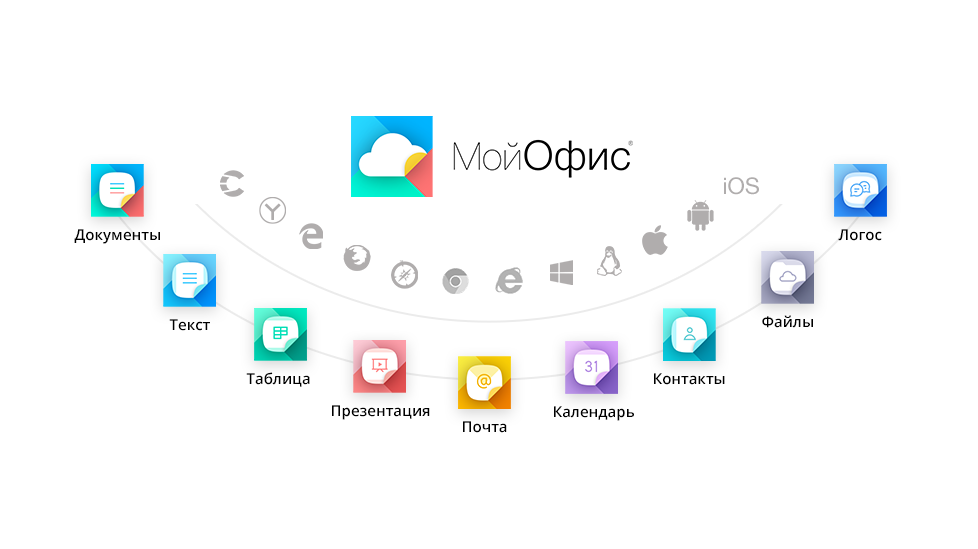 Главное о продукте
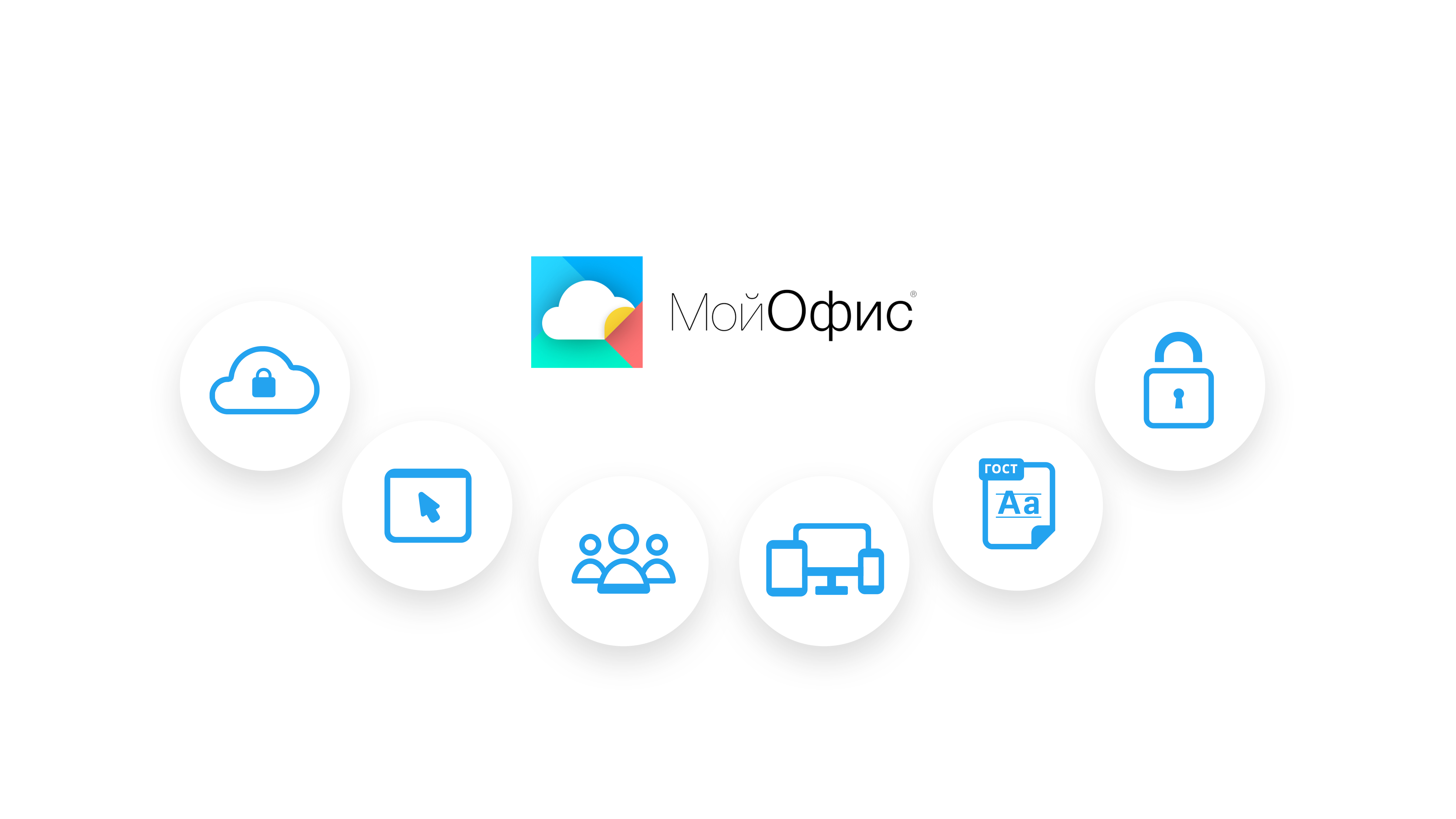 Частное
облако
Безопасность
Простой интерфейс
Все
форматы
Совместная работа
Все
платформы
Кроссплатформенность МойОфис ®
WINDOWS
Windows XP (32/64)
Windows 7 (32/64)
Windows 8 (32/64)
Windows 10 (32/64)


LINUX
Linux Astra
Linux ALT
Linux Aurora



APPLE
IOS
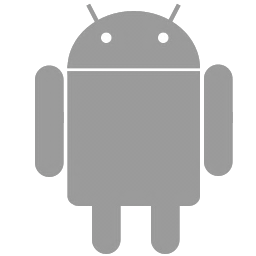 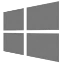 ANDROID





TIZEN





WEB
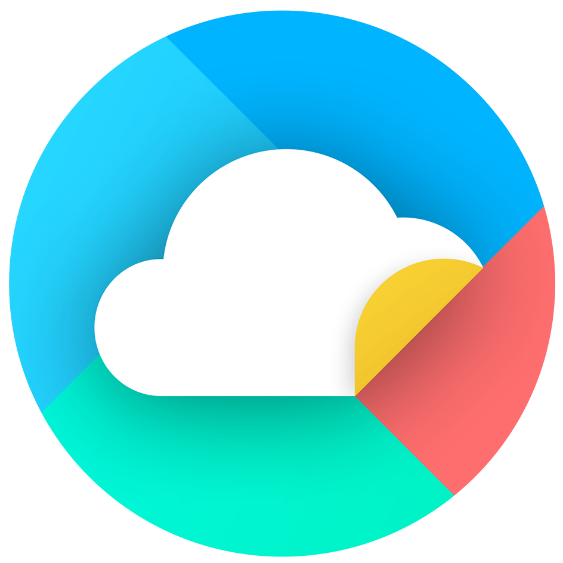 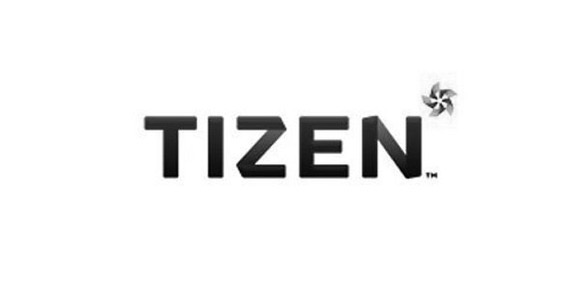 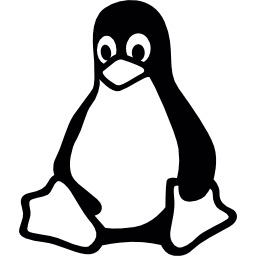 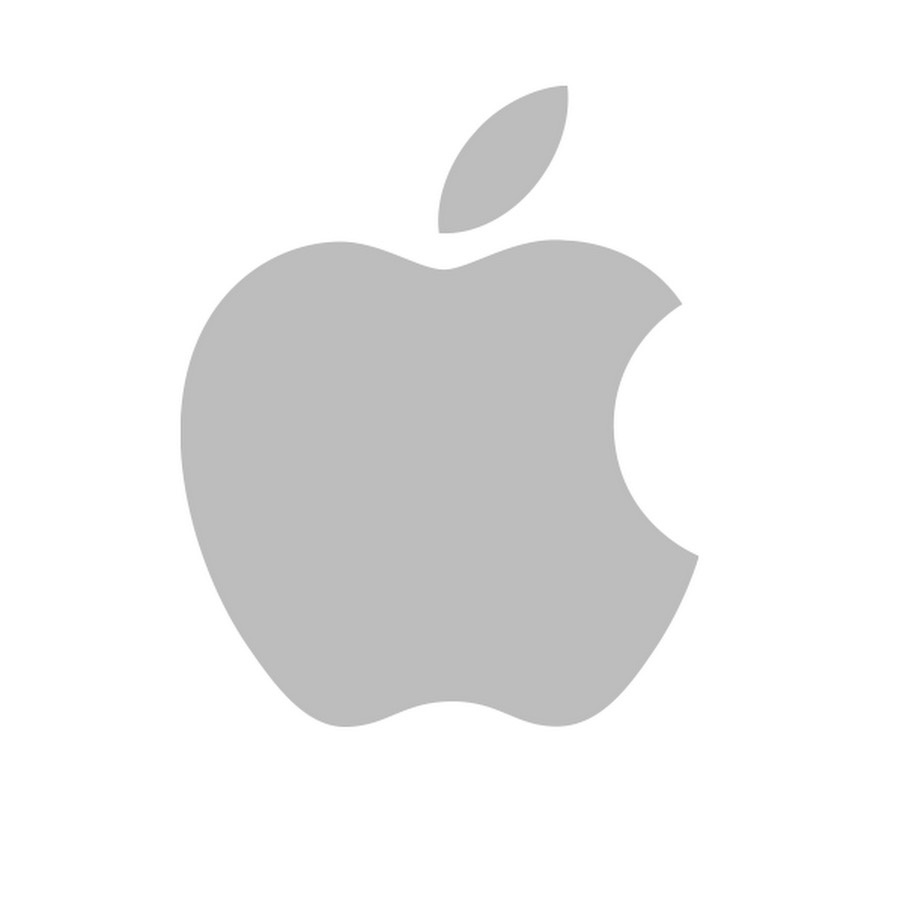 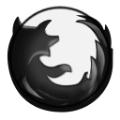 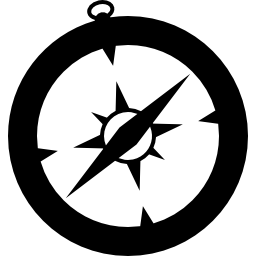 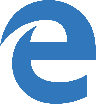 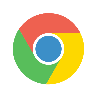 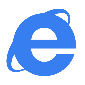 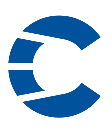 Продуктовая карта МойОфис®
МойОфис® Профессиональный
МойОфис® Частное облако
Набор серверных продуктов
МойОфис® Стандартный
Офис для рабочей станции
МойОфис® Почта
Корпоративная 
Почтовая система
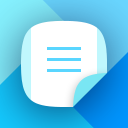 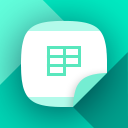 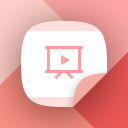 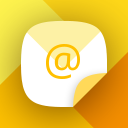 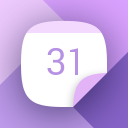 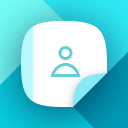 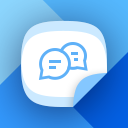 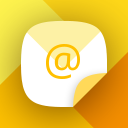 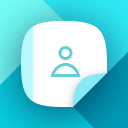 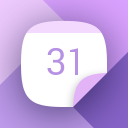 Сервер совместн. работы
Почтовый
сервер
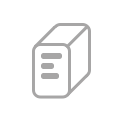 Почтовый
сервер
Логос 
Сервер
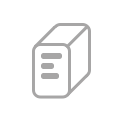 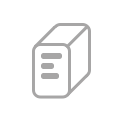 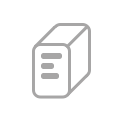 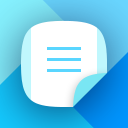 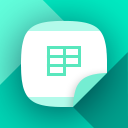 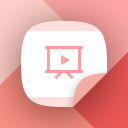 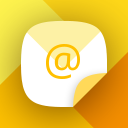 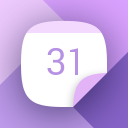 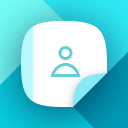 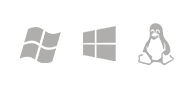 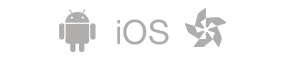 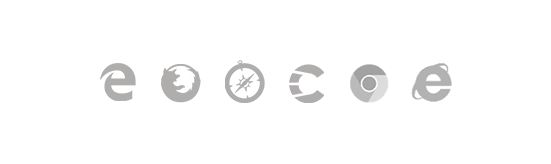 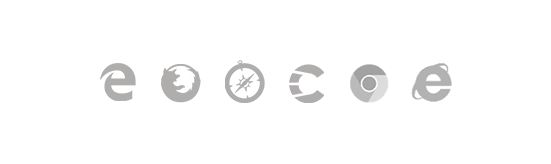 МойОфис® Мобильный
МойОфис® Логос
Корпоративный мессенджер
Логос 
Сервер
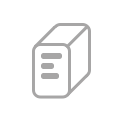 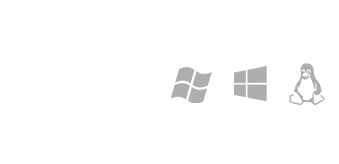 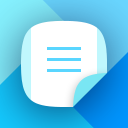 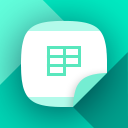 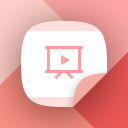 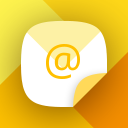 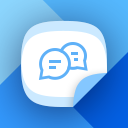 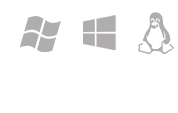 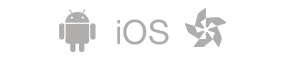 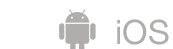 Развитие продукта
Интеграция облачного хранилища и настольных редакторов
МойОфис Логос
Рецензирование Расширение стилей, поддержка шаблонов
Наращивание пользовательских функций
Оптимизация производительности
Регулярные новые релизы
Поддержка AstraLinux, AltLinux,
Базовые функции
Пример функций редакторов
МойОфис Текст
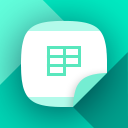 МойОфис Таблица
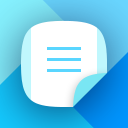 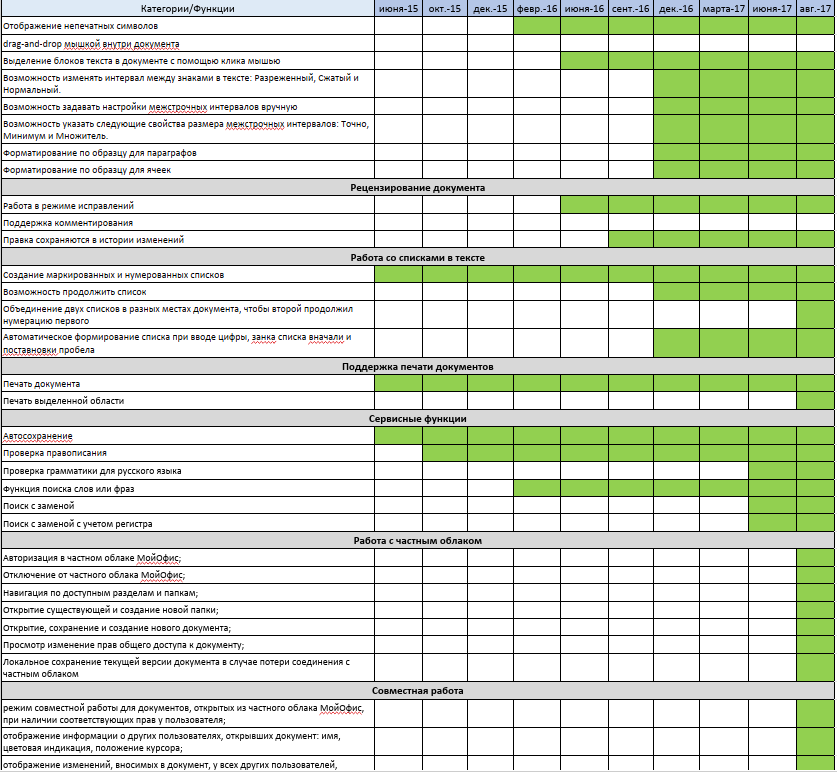 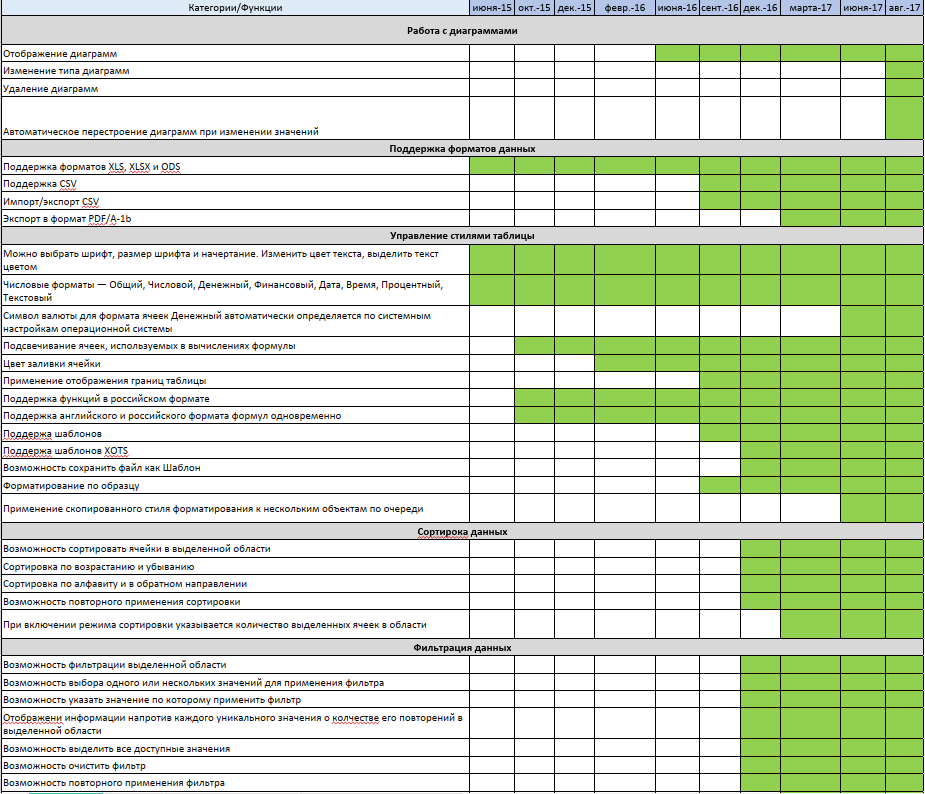 API
fsAPI. Управление файловым хранилищем
LogosAPI & Widget. Управление системой Логос
SAP ABAP Addon. Интеграция с SAP
coAPi & webDOC. Операции с электронными документами в облаке
LUAM. Поддержка макрокоманд
coreAPI. Базовые возможности по управлению документами
2019
2017
2018
[Speaker Notes: coreAPI
Программный интерфейс управления Ядра предоставляет базовые возможности по управлению документами:
Создание, открытие, сохранение электронных табличных, текстовых документов и презентаций для поддерживаемых типов документов;
Создание документов на основе шаблонов;
Формирование содержимого документов;
Применение отдельных элементов оформления и стилей;
Поддержка работы встроенных макрокоманд LUAM.

LUAM
Система поддержки макрокоманд с опорой на объектную модель документа. В качестве ЯП используется LUA.
Возможность запуска макросов на всех поддерживаемых платформах
Отсутствие патентных ограничений VBA, кроссплатформенное решение за счет отказа от COM/OLE

coAPI
Операции с электронными документами в «облаке».
Импорт/экспорт документов в «облако»;
- Контроль событий, происходящих с документом в облаке;
Работа с веб-версиями редакторов текста и таблиц непосредственно из пользовательского веб-интерфейса прикладной системы.

webDOC
МОФ ЧО предоставляет веб-сервисы, с опорой на coreAPI, для управления документами в т.ч. создание, наполнение, форматирование и др.
logosAPI & widget
Программный интерфейс управления системой обмена мгновенными сообщениями Логос.
fsAPI
Программный интерфейс управления файловым хранилищем.
Веб-версии редакторов ЧО получают возможность использования внешнего файлового хранилища для операций с документами при условии реализации для него версии fsAPI.
SAP ABAP Addon
Программный компонент для интеграции МОФ и систем на платформе SAP.]
Интеграции
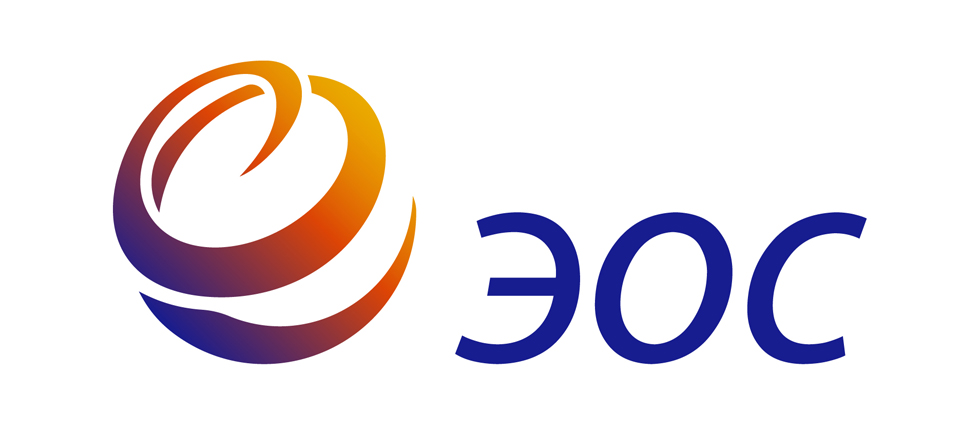 СЭД “Дело”

СЭД Docsvision

Прикладные системы SAP
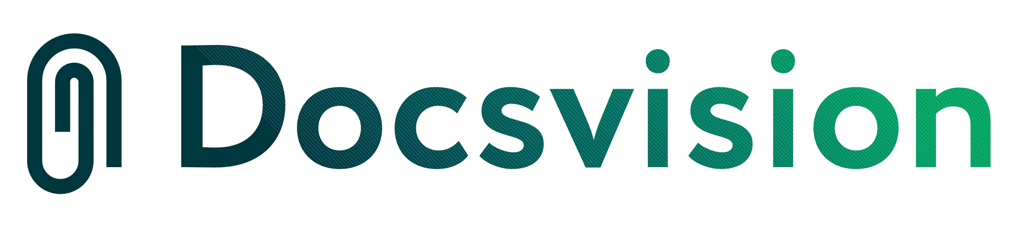 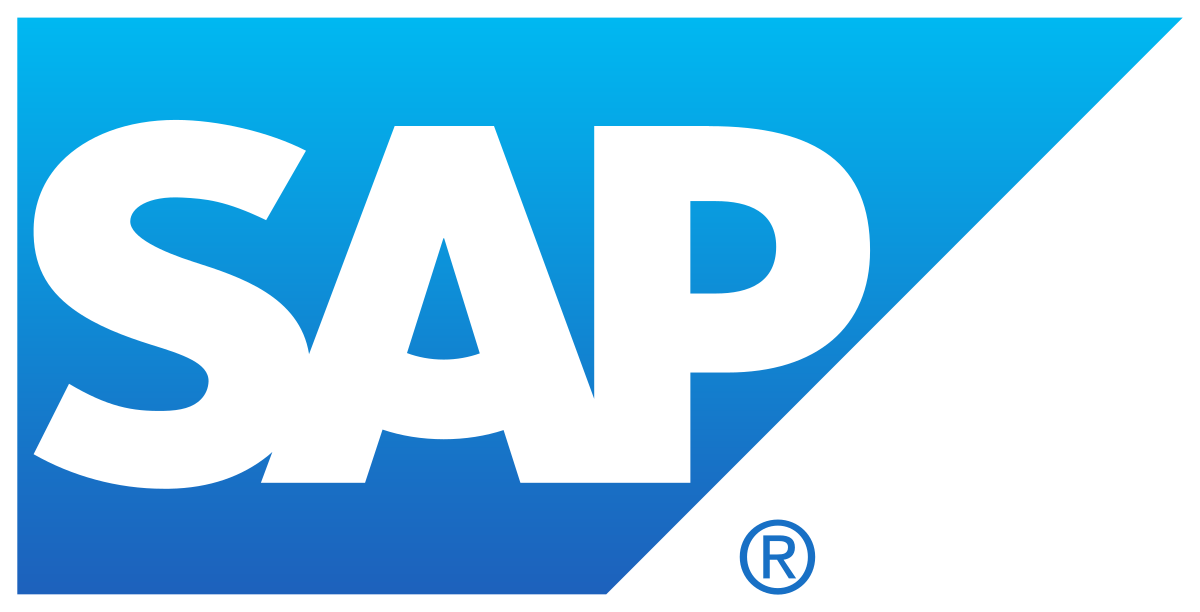